«Впровадження програми профілактики інфекцій та інфекційного контролю
в закладах охорони здоров’я»
Профілактика катетер-асоційованої
інфекції сечовивідних шляхів
2019
Катетер-асоційовані інфекції сечовивідних шляхів (КАІСВШ) – група інфекційних хвороб, пов'язаних з наданням медичної допомоги (ІПНМД), що розвиваються у пацієнта в результаті використання сечового катетеру при наданні медичних послуг.
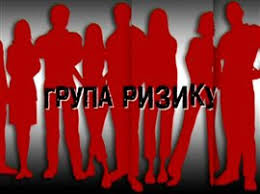 пацієнти ВАРІТ та палат інтенсивної терапії;
пацієнти після оперативних втручань;
люди похилого віку;
пацієнти жіночої статі;
пацієнти з імуносупресивними станами
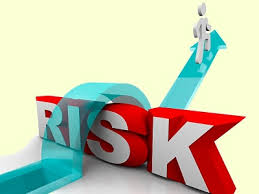 Фактори ризику
довготривале або більше рекомендованого терміну використання катетеру;

недоукомплектованість ВАРІТ середнім медичним персоналом;

нестандартизований догляд за катетером (наприклад, персонал не пройшов підготовку щодо правильного догляду за катетером)
Адміністративні вимоги до
закладу охорони здоров'я
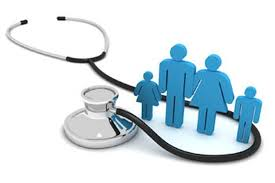 наявність КІК із затвердженим та таким, що реалізується, планом дій;

електронна база даних із врахуванням можливості вирахування коефіцієнту використання катетеру, катетер-днів та розповсюдженості КАІСВШ;

затверджена та така, що реалізується, програма навчання і підготовки із перевіркою знань;

бактеріологічна лабораторія
Належне використання
встановлювати катетер слід лише при наявності показань;
слід звести до мінімуму постановки сечових катетерів у пацієнтів із високим ризиком розвитку КАІСВШ;
використання сечових катетерів у пацієнтів похилого віку з метою контролю нетримання сечі заборонено;
використовувати сечові катетери у операційних пацієнтів слід лише за показаннями;
у операційних пацієнтів, при встановленні сечового катетера за показаннями, необхідно видалити його одразу після зникнення необхідності в його використанні;
не рекомендовано використовувати рутинну катетеризацію сечового міхура у пацієнток в периопераційний період кесаревого розтину;
необхідно розглянути можливість використання альтернатив уретральній катетеризації у деяких груп пацієнтів:
рекомендовано використовувати зовнішні катетери у пацієнтів чоловічої статі без затримки сечі або блоку сечового міхура;
рекомендовано використовувати періодичну катетеризацію сечового міхура у пацієнтів із пошкодженням спинного мозку (нейрогенна затримка сечі);
рекомендовано використовувати періодичну катетеризацію у пацієнтів із дисфункцією сечового міхура;
з метою зниження ризику погіршення функції сечовивідних шляхів у дітей з мієломенінгоцеле та нейрогенним сечовим міхуром рекомендовано використовувати періодичну катетеризацію
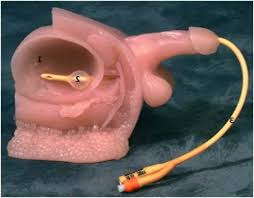 Показання для
постановки катетеру
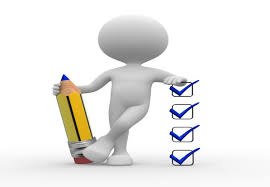 Адміністративні заходи
до постановки і обслуговування сечових катетерів допускаються виключно особи, які пройшли підготовку;
необхідно впровадити документування наступного в історії хвороби:
	покази для введення катетеру;
	дата і час введення катетеру;
	медичний працівник, який провів процедуру;
	позначення про заходи по догляду;
	щоденне позначення щодо необхідності подальшого використання;
	позначення щодо негативних подій (наприклад, ненавмисне видалення, обструкція, пошкодження катетеру із подальшою заміною);
	дата і час видалення катетеру;
рекомендовано використовувати трьохходові (трьохпортові) катетери;
навчання і підготовка персоналу, які встановлюють та здійснюють догляд за катетером із відпрацюванням практичних навичок (наприклад, зазначені в програмі навчання і підготовки персоналу ЗОЗ із наступною перевіркою знань);
моніторинг, оцінка і зворотній зв'язок щодо КАІСВШ:
	необхідно вимірювати частоту розвитку КАІСВШ на 1000 катетер-днів в кожному із відділень;
	порівнювати результати за квартал, півроку та рік і співставляти їх із регіональними або загальнонаціональними даними;
	щонайменше раз на рік, під час навчальних сесій, повідомляти отримані результати медичним працівникам та, а під час затвердження щорічного звіту, керівництву ЗОЗ
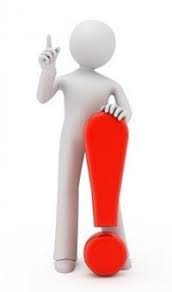 Заходи щодо
постановки катетера
необхідно виконати практику гігієни рук безпосередньо перед та після постановки сечового катетеру або будь-яких маніпуляцій із ним;
під час постановки катетеру необхідно використовувати асептичну техніку і стерильне обладнання:
для постановки сечового катетеру слід підготувати стерильні рукавички, пелюшку, губку, антисептик (використовувати лише після перевірки переносимості) або стерильний фізіологічний розчин для периуретральної очистки та одноразовий пакет із змащувальною речовиною для введення;
використовувати антисептичні змащувальні речовини не рекомендовано;
після введення катетеру його необхідно надійно закріпити аби попередити розтягнення уретри;
рекомендовано використовувати катетери із найменшим можливим діаметром задля запобігання травм шийки сечового міхура і уретри;
якщо використовується періодична катетеризація, її необхідно проводити через однакові проміжки часу з метою попередження надмірного розширення сечового міхура;
рекомендовано використовувати ультразвукову візуалізацію для оцінки кількості сечі в міхурі та уникнення непотрібних періодичних катетеризацій
Догляд за сечовим катетером
після асептичного введення сечового міхура необхідно підтримувати дренажну систему закритою;
у випадках коли відбулося роз’єднання дренажної системи, необхідно замінити катетер використовуючи асептичну техніку;
рекомендовано використовувати системи сечового катетеру з попередньо герметично з’єднаними трубками;
не рекомендовано планово замінювати катетери;
необхідно слідкувати за тим аби безперервний і безперешкодний відтік сечі не порушувався;
збірний мішок має знаходитися нижче рівня сечового міхура;
збірний мішок заборонено класти на підлогу;
спорожнювати збірний мішок необхідно регулярно (не чекати до повного заповнення), використовуючи чистий контейнер окремий для кожного пацієнта;
при спорожненні збірного мішка заборонено допускати торкання зливного патрубку із контейнером;
при спорожненні збірного мішка необхідно дотримуватися стандартних методів безпеки – використовувати рукавички і халат при будь-яких маніпуляціях із катетером або системою збору;
складні сечові дренажні системи із використанням механізмів для зменшення проникнення мікроорганізмів (наприклад, із антисептичним картриджем в дренажному порті) не є необхідними в повсякденному використанні;
заміну постійних сечових катетерів та збірних мішків слід здійснювати лише за показаннями (наприклад, КАІСВШ, обструкція або порушення цілісності закритої системи)
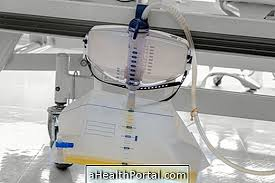 Догляд за сечовим катетером
системні АМП у пацієнтів із безсимптомною бактеріурією після видалення катетера (наприклад, бактеріурія у пацієнтів після урологічного оперативного втручання) призначати не рекомендовано;
не рекомендовано обробляти периуретральну зону антисептиками після встановлення катетера, звичайного миття з милом (наприклад, під час прийняття щоденної ванни або душу) достатньо;
у випадках відсутності ризику обструкції катетеру промивання (іригація) сечового міхура не рекомендовано;
у разі ризику обструкції катетеру (наприклад, внаслідок кровотечі в післяопераційний період при втручаннях на сечовому міхурі чи простаті) рекомендована планова закрита іригація сечового міхура;
у разі відсутності клінічних показань, для промивання сечового міхура не рекомендовано використовувати АМП;
заповнення збиральних мішків розчинами АМП або антисептиками не рекомендовано;
при видаленні сечового катетеру заборонено перекривати відтік сечі;
при необхідності забору сечі на аналіз (клінічний чи мікробіологічний) забір слід проводити в асептичних умовах, а саме:
	перед маніпуляцією провести практику гігієнічної обробки рук із спиртовмісним антисептиком;
	обробити порт для забору зразків антисептиком;
	аспірувати сечу за допомогою шприца;
	повторно обробити порт антисептиком;
	при необхідності забору великої кількості сечі для аналізу (окрім посіву на флору та чутливість) зразок слід набирати із збирального мішка із дотриманням правил асептики;
лікуючому лікарю необхідно проводити щоденний огляд всіх пацієнтів із сечовими катетерами з метою визначення необхідності його подальшого використання
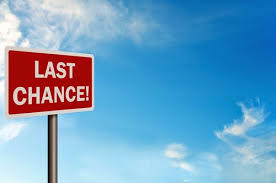 Додаткові заходи
необхідно використовувати просякненні антимікробними або антисептичними речовинами катетери;

рекомендовано надавати перевагу катетерам, що виготовлені із гідрофільних речовин при періодичній катетеризації;

рекомендовано використовувати силіконові або вкриті силіконом катетери
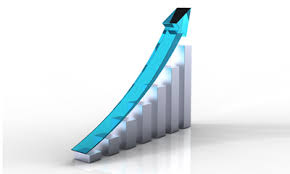 Критерії ефективності
відсоток дотримання правил постановки центрального катетеру;
відсоток дотримання рекомендації щоденної оцінки необхідності наявності катетеру;
коефіцієнт використання катетеру:

КВК ≡Д/ЛД  ×100,де

КВК – коефіцієнт використання катетеру, %;
Д – днів використання катетеру;
ЛД – ліжкоднів;

розповсюдженість КАІСВШ по відділенням:

РК =  КК/ККД  ×1000,де

РК – розповсюдженість КАІСВШ у відділенні на 1000 катетер-днів;
КК – кількість зареєстрованих КАІСВШ у відділенні за період часу;
ККД – загальна кількість катетер-днів у відділенні за період часу – сума днів наявності встановленого катетера у пацієнтів, в яких не розвинулася КАІСВШ та днів наявності встановленого катетера у пацієнтів до початку клінічних проявів КАІСВШ;
1000 – 1000 катетер-днів
Дякую за увагу!
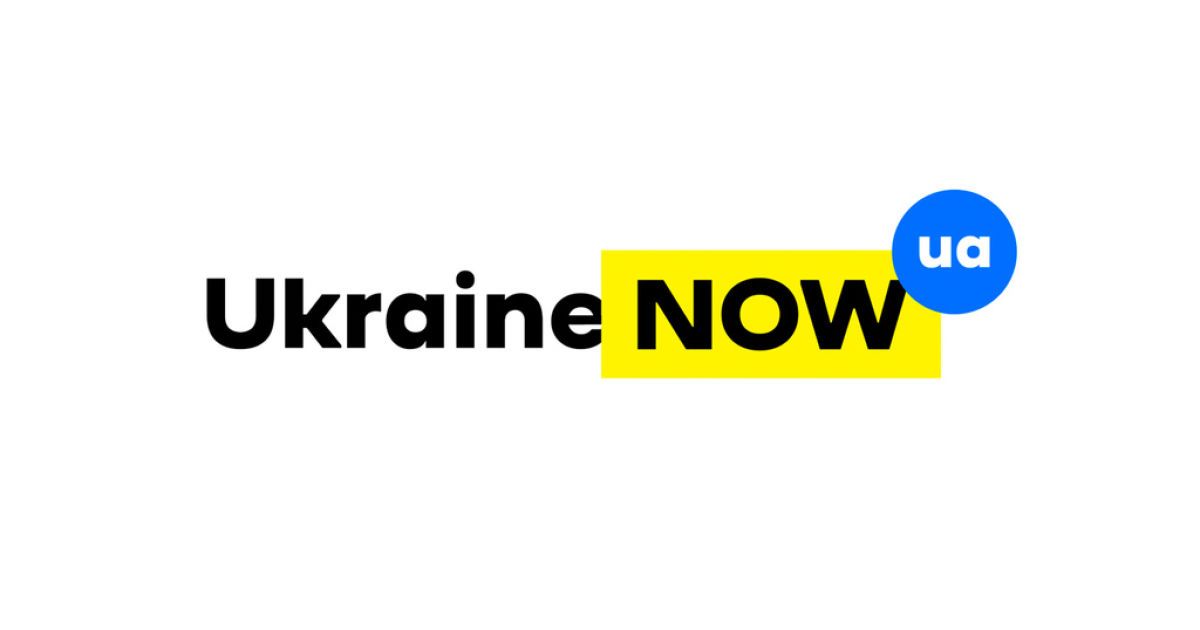